Фруктово-ягодная азбука
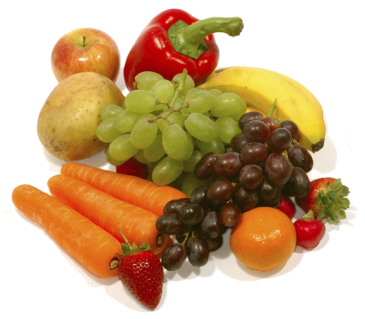 МБОУ «Шипиловская основная общеобразовательная школа» 
учитель начальных классов 
Мухаметова Наталья Александровна
Эй, читатели любезные!А вот азбука полезная!Вишнёво-апельсинная!Стихотворно-витаминная!ягодная  и фруктовая,К потреблению готовая!Налетайте, не смущайтесь!Изучайте!Угощайтесь!
Много фруктов есть на А:                                                                    Апельсин, арбуз, айва,                                                           Алыча и абрикос,                                                               Ананас  и авокадо                                                                        Выбирайте, что вам надо
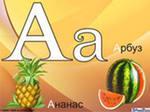 АПЕЛЬСИН
АБРИКОС
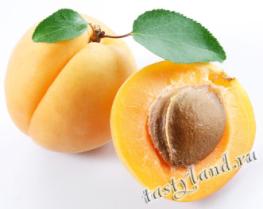 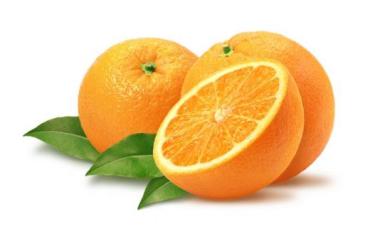 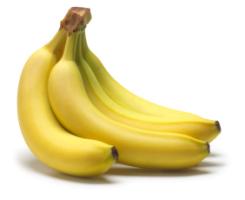 Я - банановая гроздь,На столе - заморский гость.
БРУСНИКА
БОЯРЫШНИК
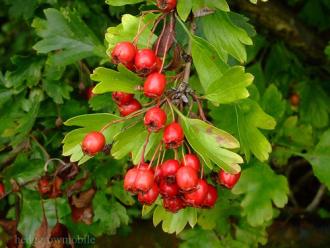 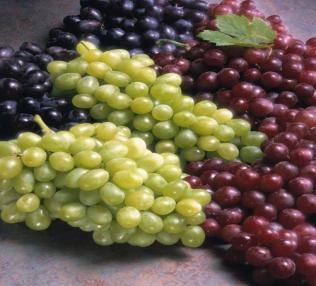 Кисти виноградные,Вкусные, нарядные,Дикие, садовые,Сочные, медовые.
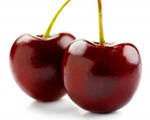 Весной на деревьях - кружево белое,Летом в корзинке - ягода спелая,Зимою в кладовке - варенье вишневое.К варенью вишневому - ложка столовая!
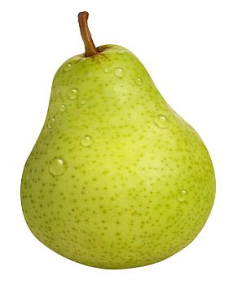 ОСЕНЬЮ НА ДЕРЕВЕ ПОЯВИЛИСЬ ЛАМПОЧКИ,ЖЁЛТЫЕ, ЗЕЛЁНЫЕ,СОЧНЫЕ, СЪЕДОБНЫЕ
груша
грейпфрут
голубика
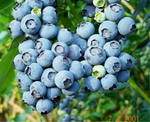 Дыня в полдень толще сталаИ во сне пробормотала:"Я же делом занимаюсь!Я же... соком... наливаюсь..."
дыня
Если черную малинуТы впервые увидал,Не теряйся, не пугайся, не устраивай скандал.Той малины нам нарви-ка,Будет к чаю …
ежевика
Еще лежит в овраге лед,А жимолость уже цветет.Еще вовсю цветут сады,А жимолость дала плоды.
жимолость
Закрыл землянику зеленый листочек,Как будто девчонку - зеленый платочек.Но взгляд озорной не укрыть под платочком,И ягодка тоже видна под листочком.
земляника
Иностранный пассажирЕл в автобусе инжир.Два другие пассажираПопросили часть инжира.Улыбнувшись господам,Он ответил: "Фига - вам!"Понимаешь, в чем интрига:Ведь инжир зовётся "фига"...
инжир
НИЗОК, ДА КОЛЮЧ,СЛАДОК, ДА НЕ ПАХУЧ.ЯГОДУ СОРВЁШЬ –ВСЮ РУКУ ОБДЕРЁШЬ.
КРЫЖОВНИК
А ЕЩЁ НА БУКВУ   К
КЛЮКВА
КЛУБНИКА
КАЛИНА
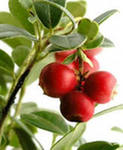 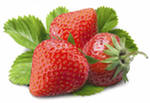 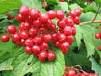 Хоть лимон и лайм похожи,Это не одно и то же.Признак есть определенный:Этот - желтый, тот - зеленый.
ЛИМОН
ЛАЙМ
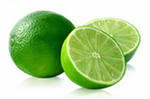 СРЕДИ МОРОШКИ И МАЛИНЫЗАЗНАЁТСЯ МАНДАРИН.ОН УЗНАЛ, ЧТО У КИТАЙЦЕВОН КОРОЛЬ И ВЛАСТЕЛИН
МАНДАРИН
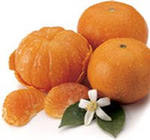 МОРОШКА
МАЛИНА
МАНГО
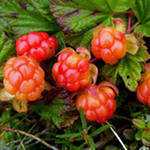 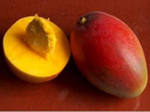 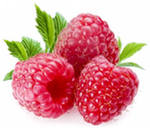 От папы - мякоть сладкая,От мамы - кожа гладкая.Я от вас не утаю -Обожаю всю семью!
На подносе - нектарин,Персика и сливы сын.
облепиха
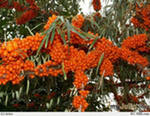 На деревьях ягод вихрь!Это зреет облепиха.Приходите, приглашаем,Сбор устроим урожая!
ПЕРСИК
Крупный плод , в боку ложбинка ,Внутри косточка - начинка .Чуть ворсистый , с нежной кожей ,Чуть на яблоко похожий ,Подрумяненный он сбоку -Вам достаточно намеков ?Жду ответа от ребят ...В вазе персики лежат !
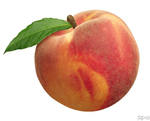 рябина
Хоть зима свои периныРасстелила у рябины,И вокруг морозом веет,Ярко ягода алеет!
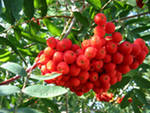 Когда пол-лета пройдено,Когда июль в зените,Найдите куст смородины,Под листик загляните.Без фонаря и заступа,Кирки и камнерезаВы здесь найдете запростоСкопления железа!
Погрустнела наша слива,,Срочно требует полива...После щедрого поливаБудет слива так красива!.
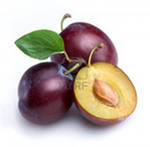 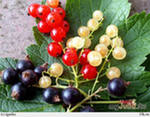 тёрн
Терн любимец фей веселыхТерпко – кислых,Сине – черныхПредлагает ягод нам.Съем их сам,Тебе не дам.
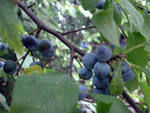 фейхоа
Рифму к слову фейхоаНе найти мне ни за что.И советую друзьямНе грустить по фейхоа.Но все помыслы моиГде то возле фейхоа.На земле и под землёйВсё страдаю фейхоа.У меня нет больше словЧтоб писать про фейхоа.Посоветуйте вы мнеЧто сказать о фейхоа.
ВКУС ЗАМОРСКИЙ, НЕОБЫЧНЫЙ
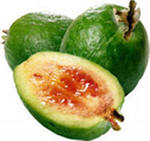 Приближается зима -Появляется хурма.Солнечная, сочная!Южная, восточная!Продлеваем лето мыС появлением хурмы.
Хурма
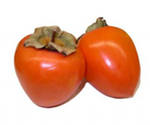 Черешня
Черника
Чернику рвите осторожно:Окрасит руки, как чернила;Отмыть их сразу невозможно, И не поможет даже мыло. Но радует черника нас — Она полезная для глаз.
Так на вишенку похожаСловно младшая сестра.Так красива, так пригожа,А на вкус как хороша!
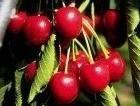 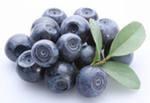 Куст с шипами, куст колючий,Но совсем, совсем не злючий!Розой он цветет прелестной,Ягод нет его полезней!
Шиповник
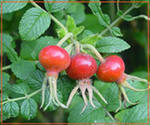 ЯБЛОКО
Я - крепкое, хрустящее, Чудо настоящее. Желтое и красное – Кожица атласная. Яблочко румяное Детям всем желанное!
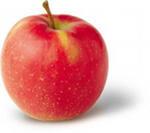 Использованы  картинки:
kartinki24.ru kartinki/frukty/
1313235164_abrikos[1].jpg